نام تیم
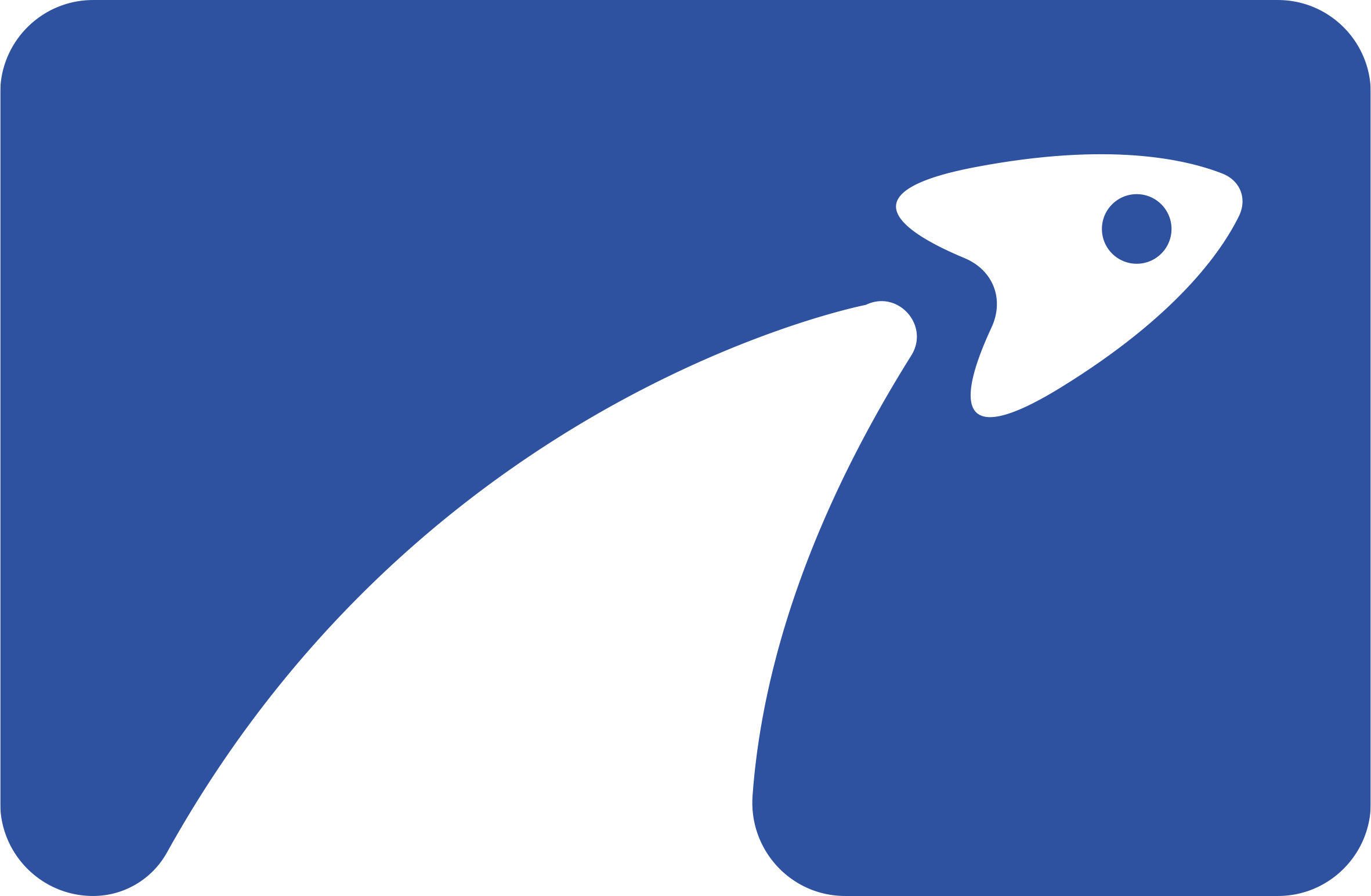 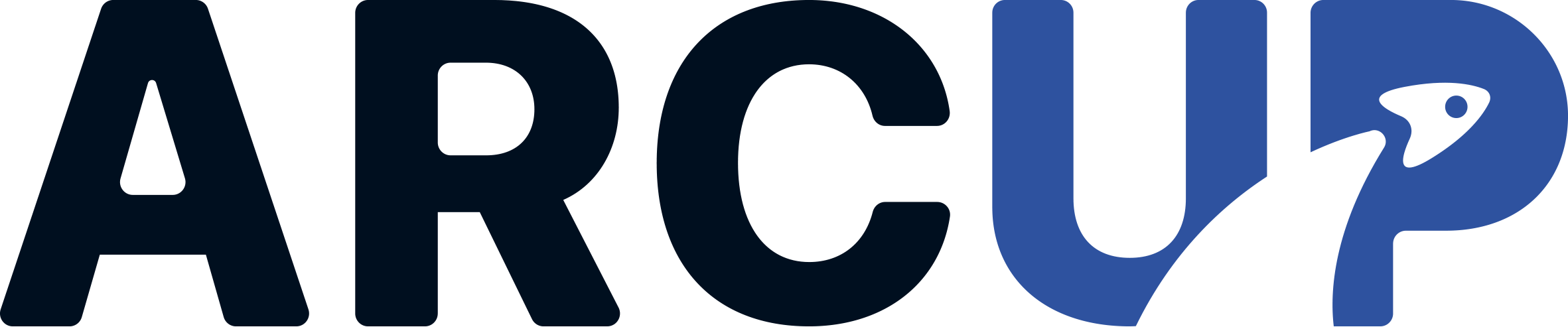 مسئله
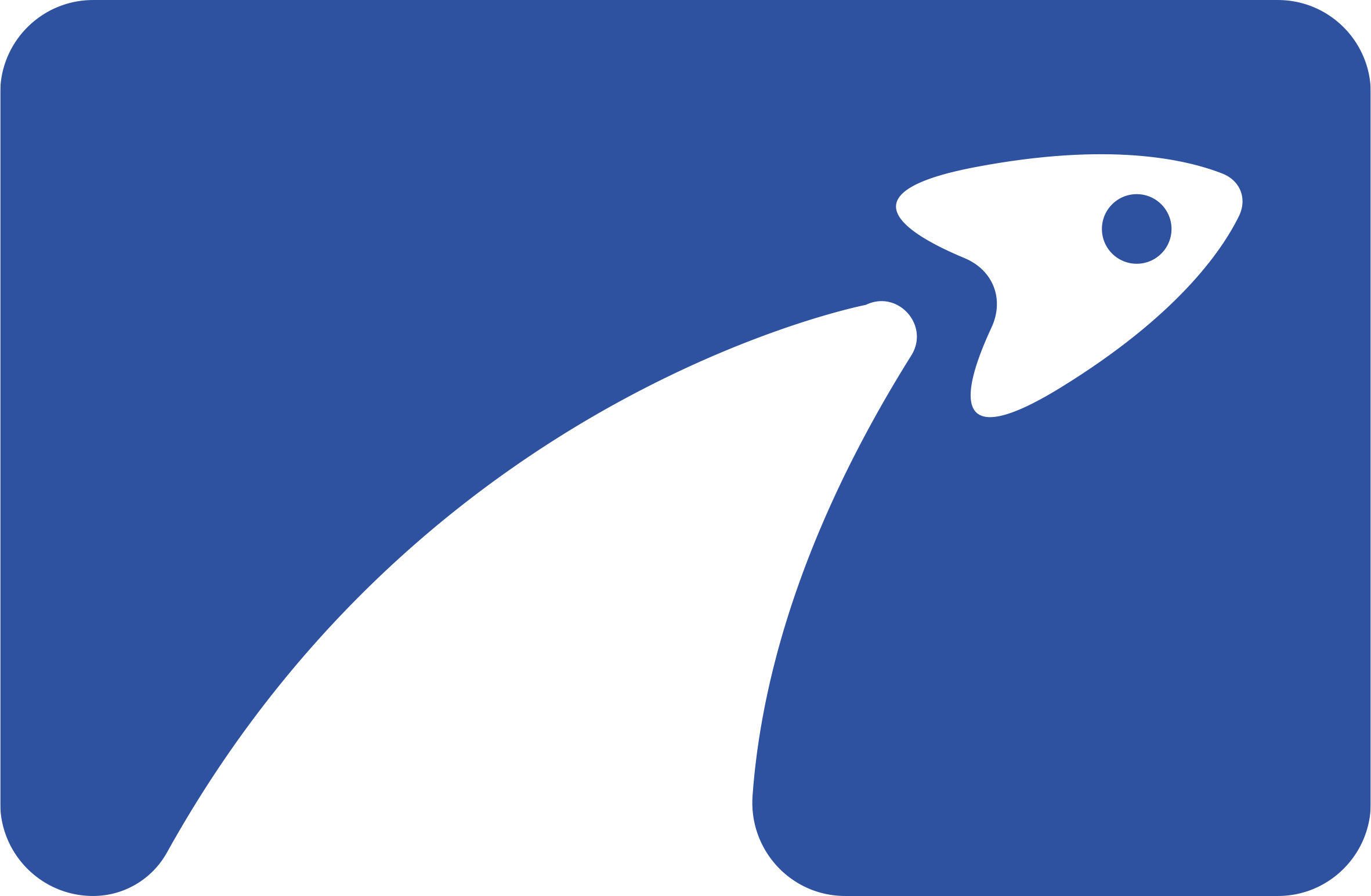 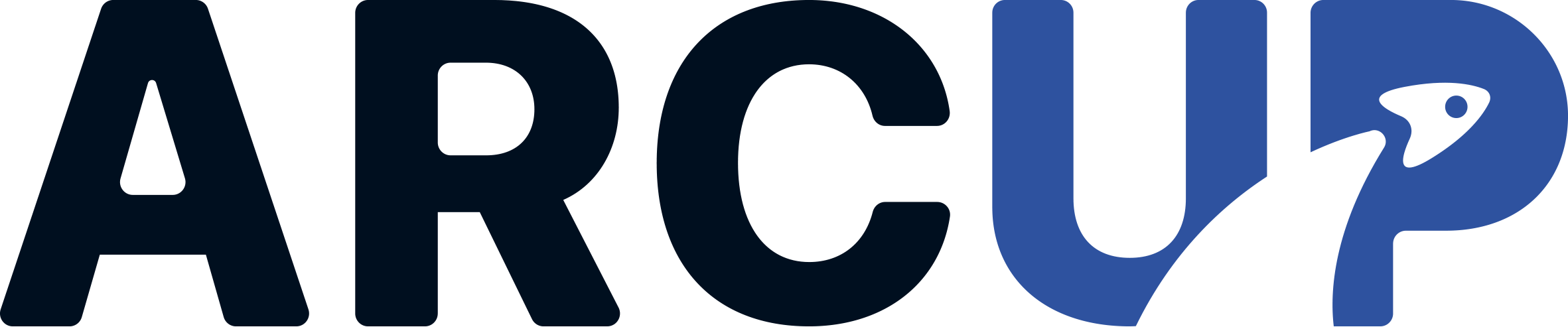 راه حل
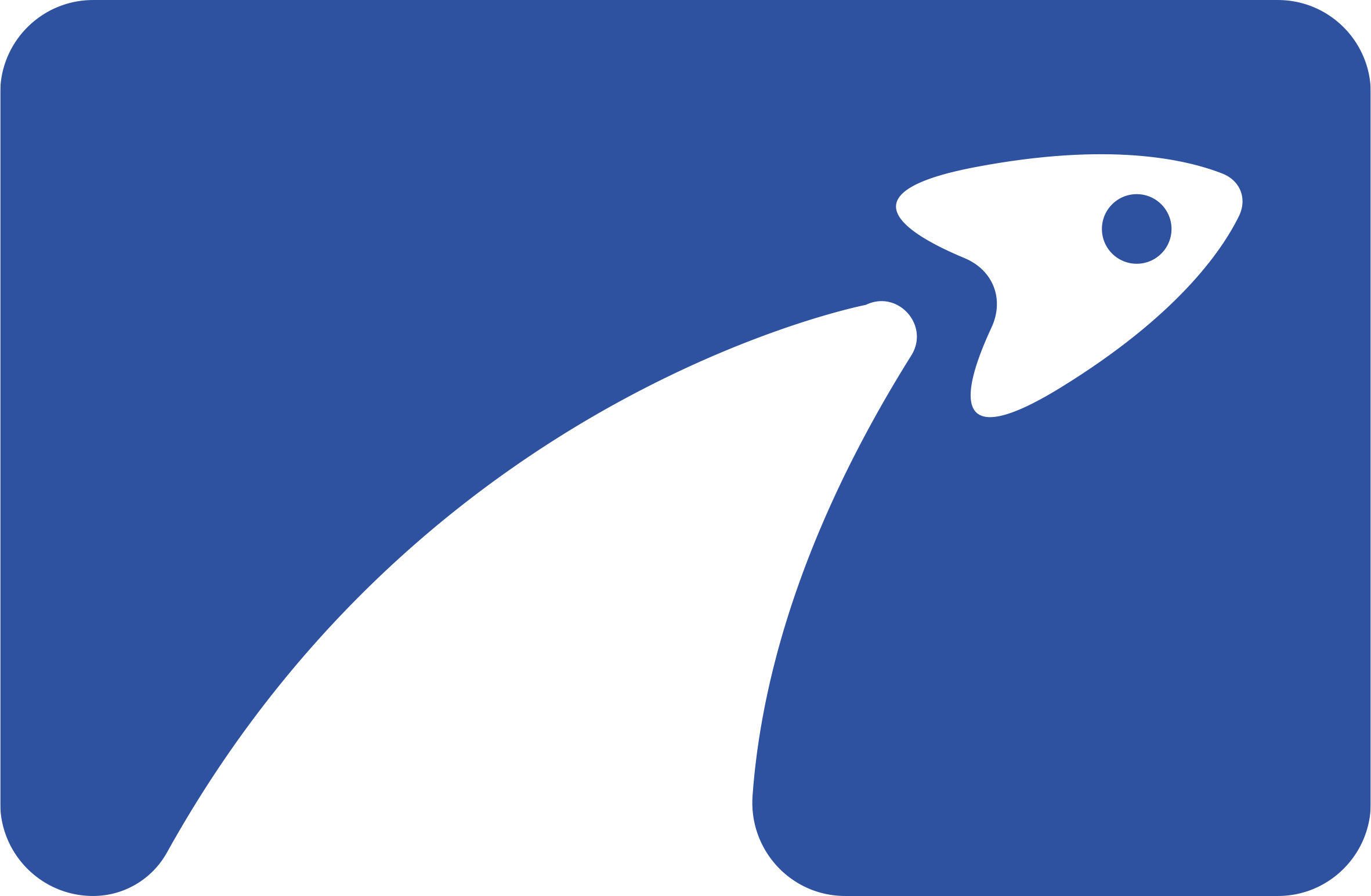 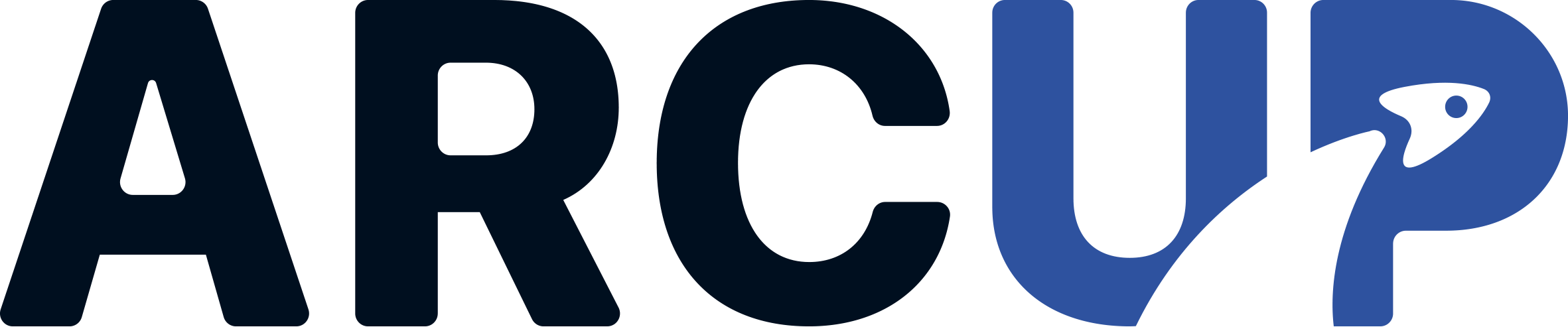 بخش مشتریان (ارزش پیشنهادی)
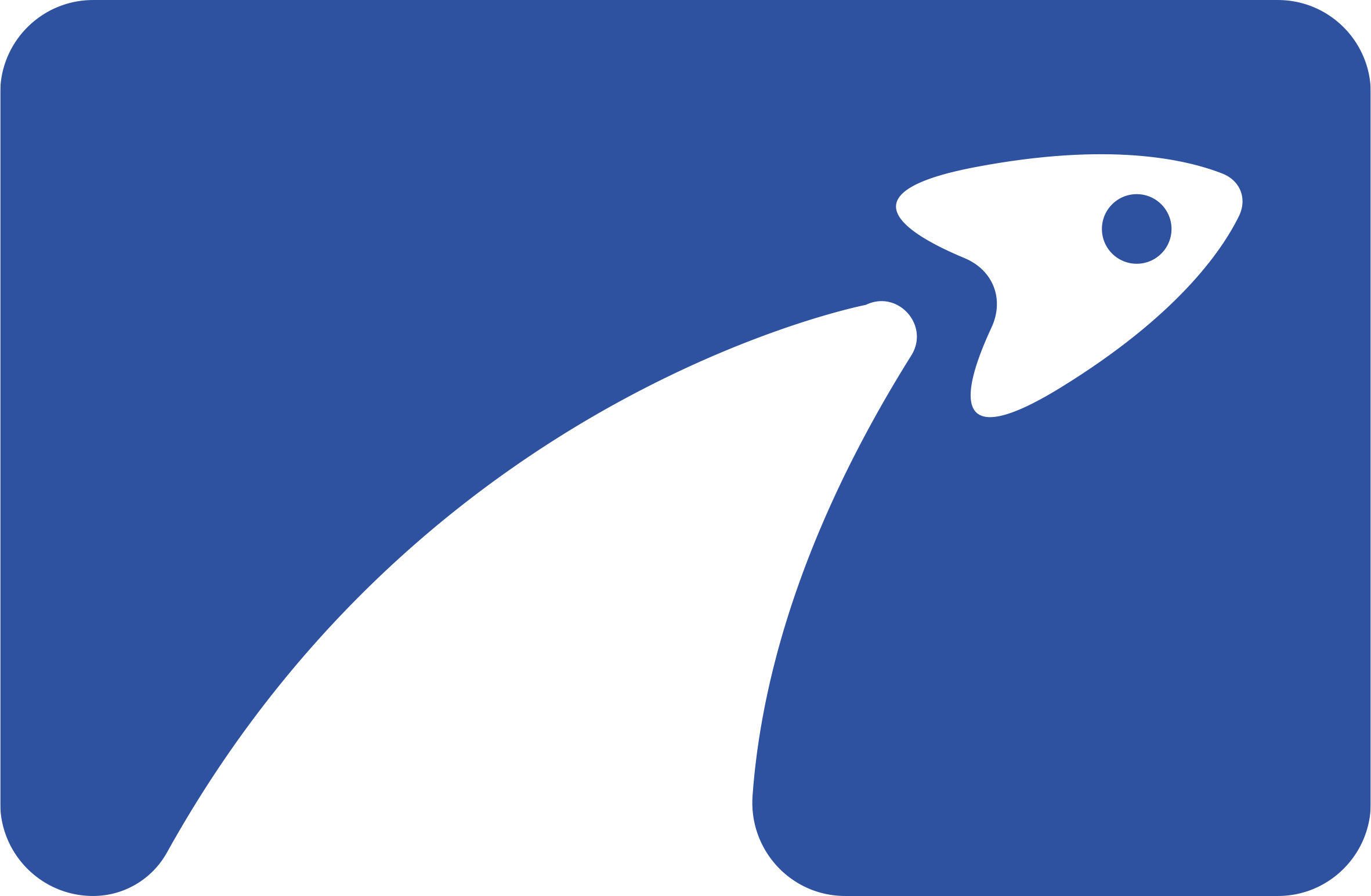 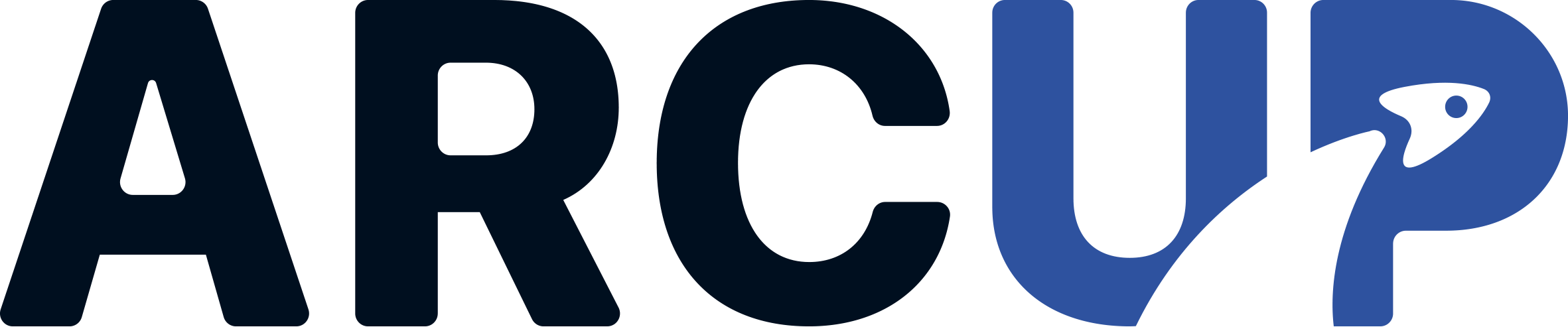 اعتبارسنجی
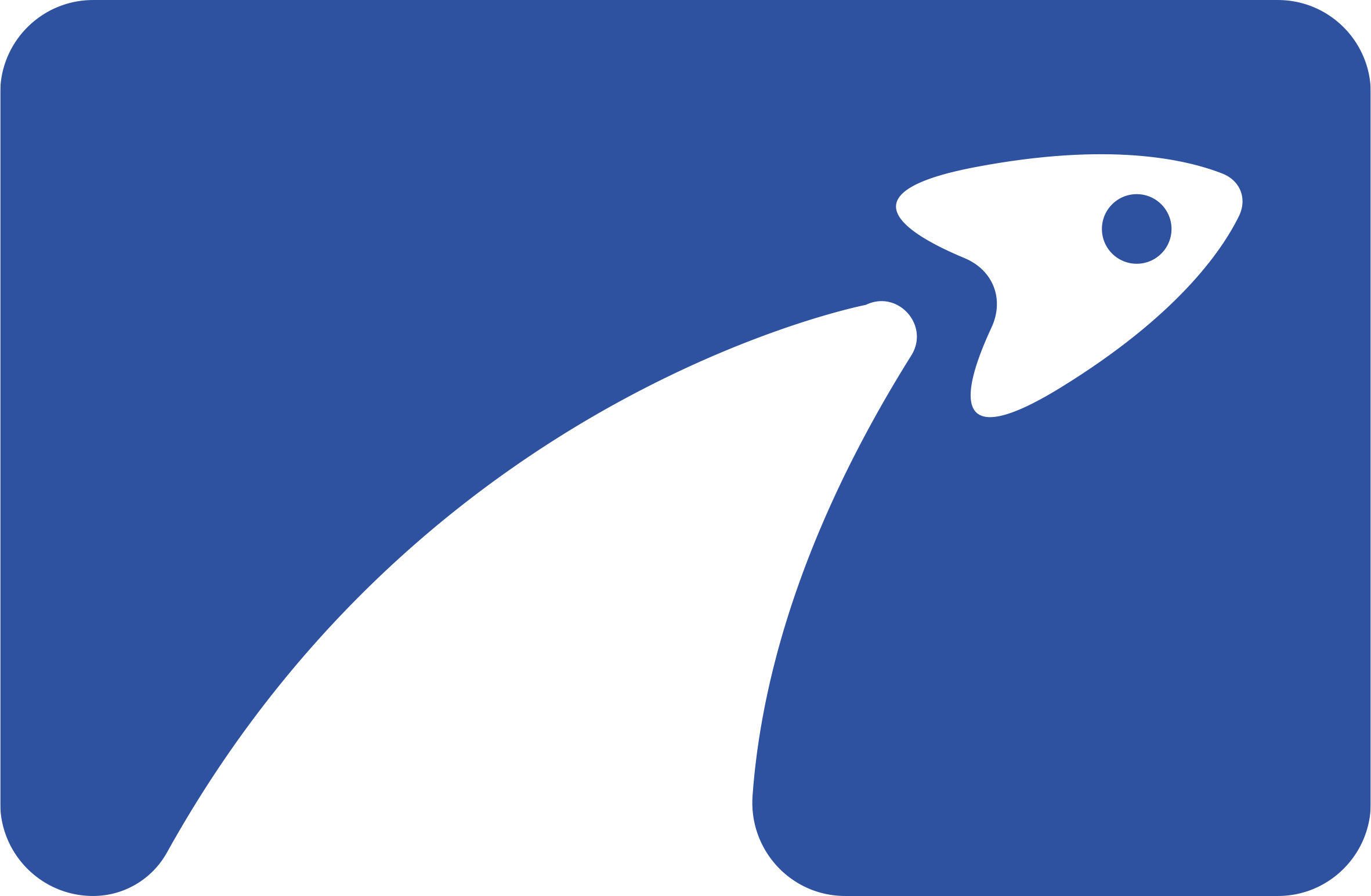 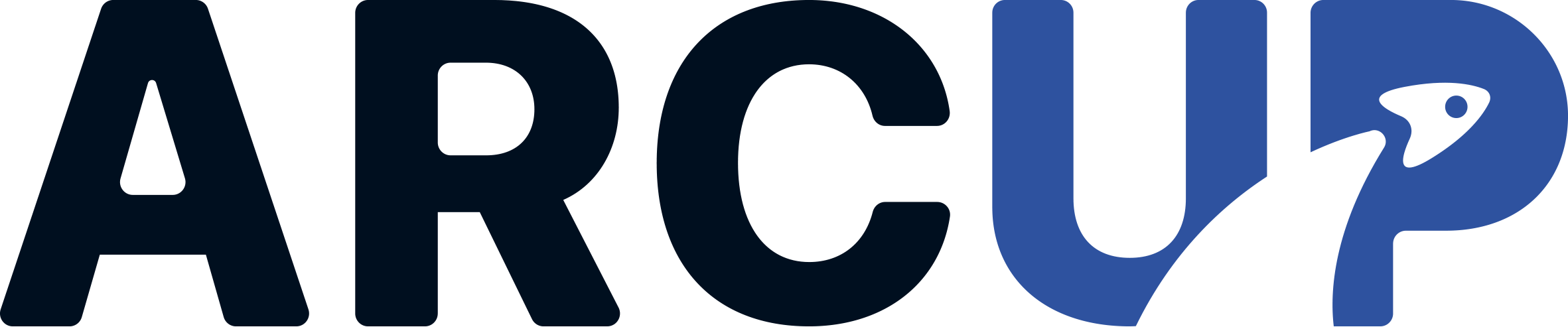 اندازه بازار
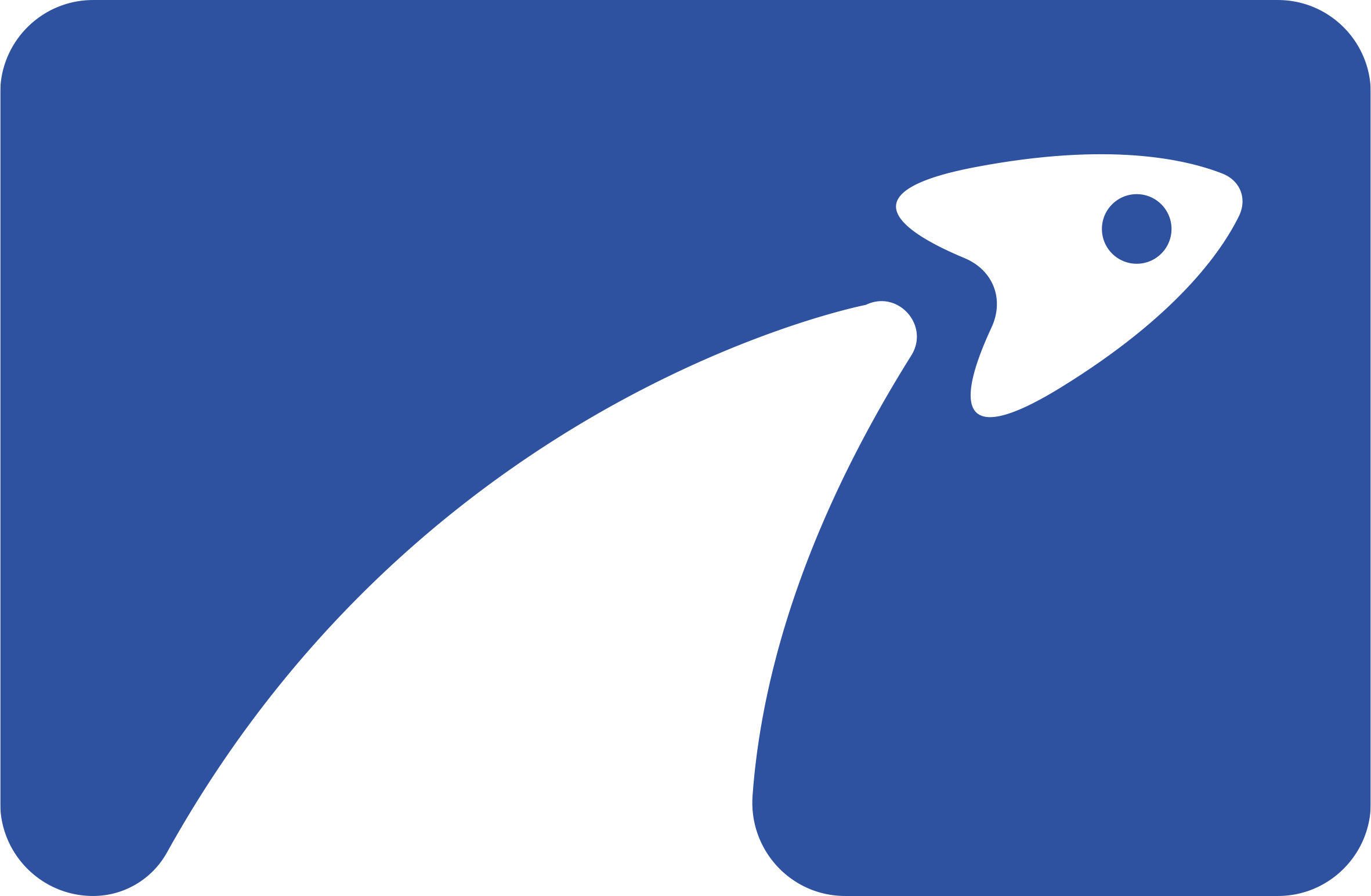 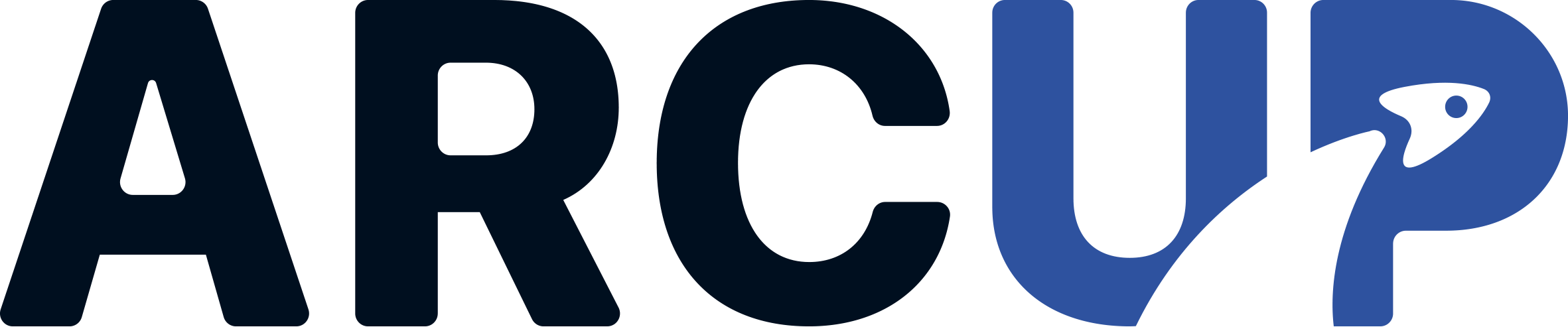 رقبا و مزیت رقابتی
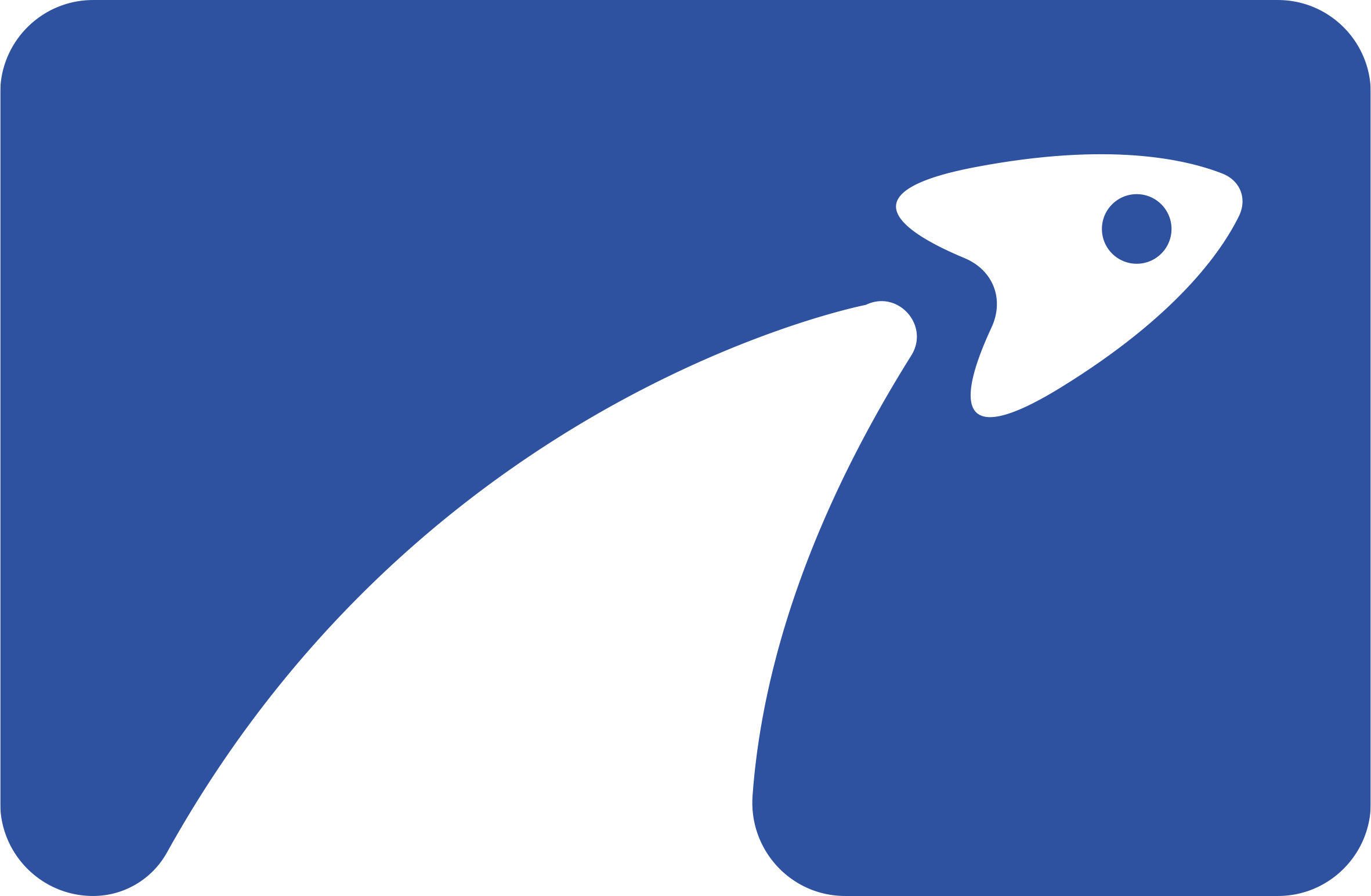 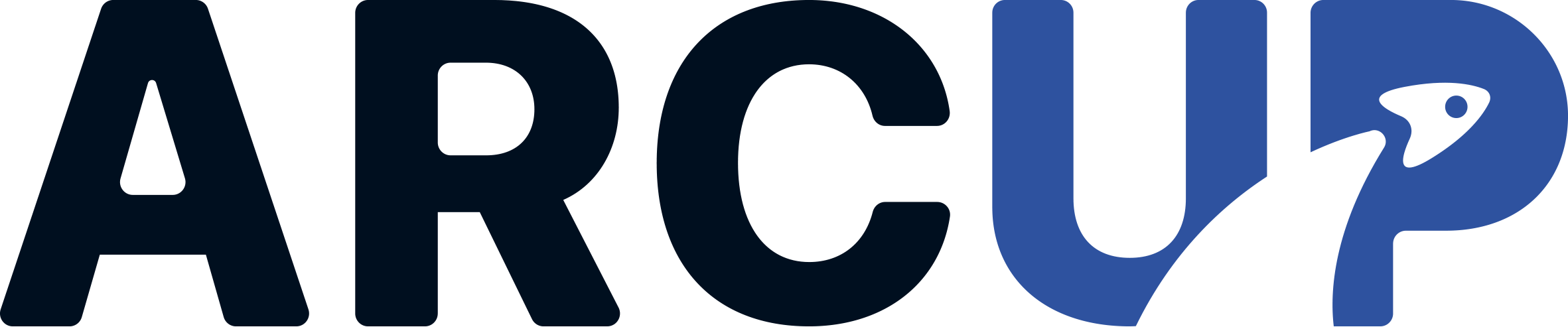 مدل کسب وکار و MVP
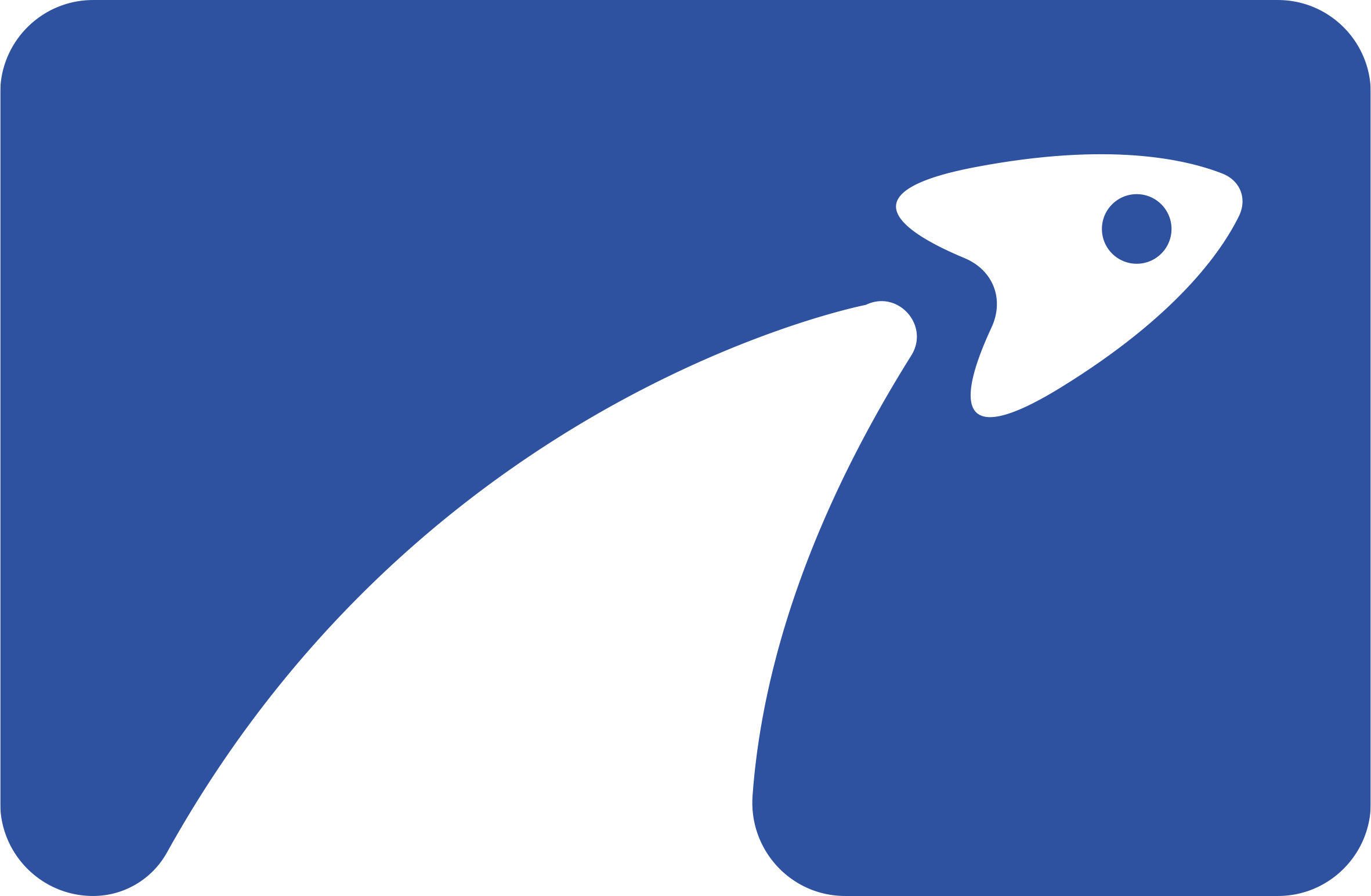 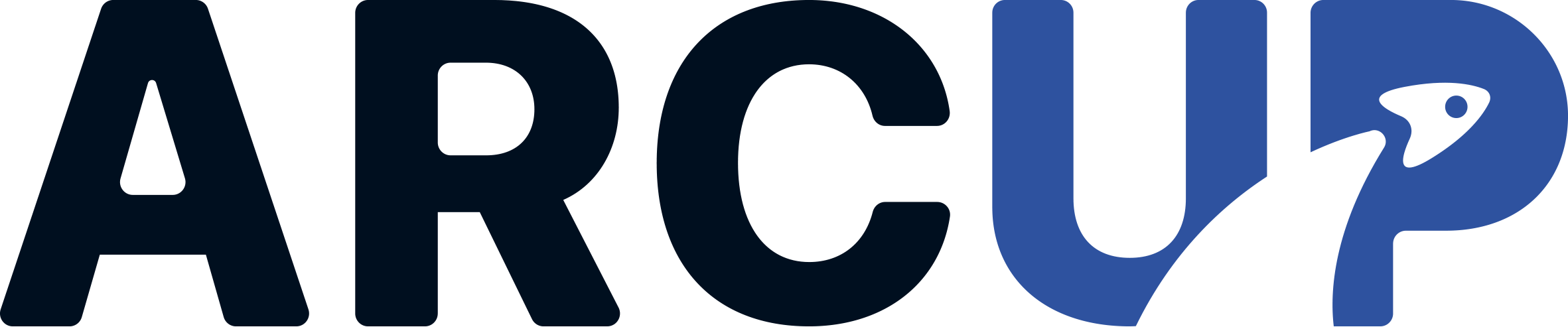 استراتژی ورود به بازار
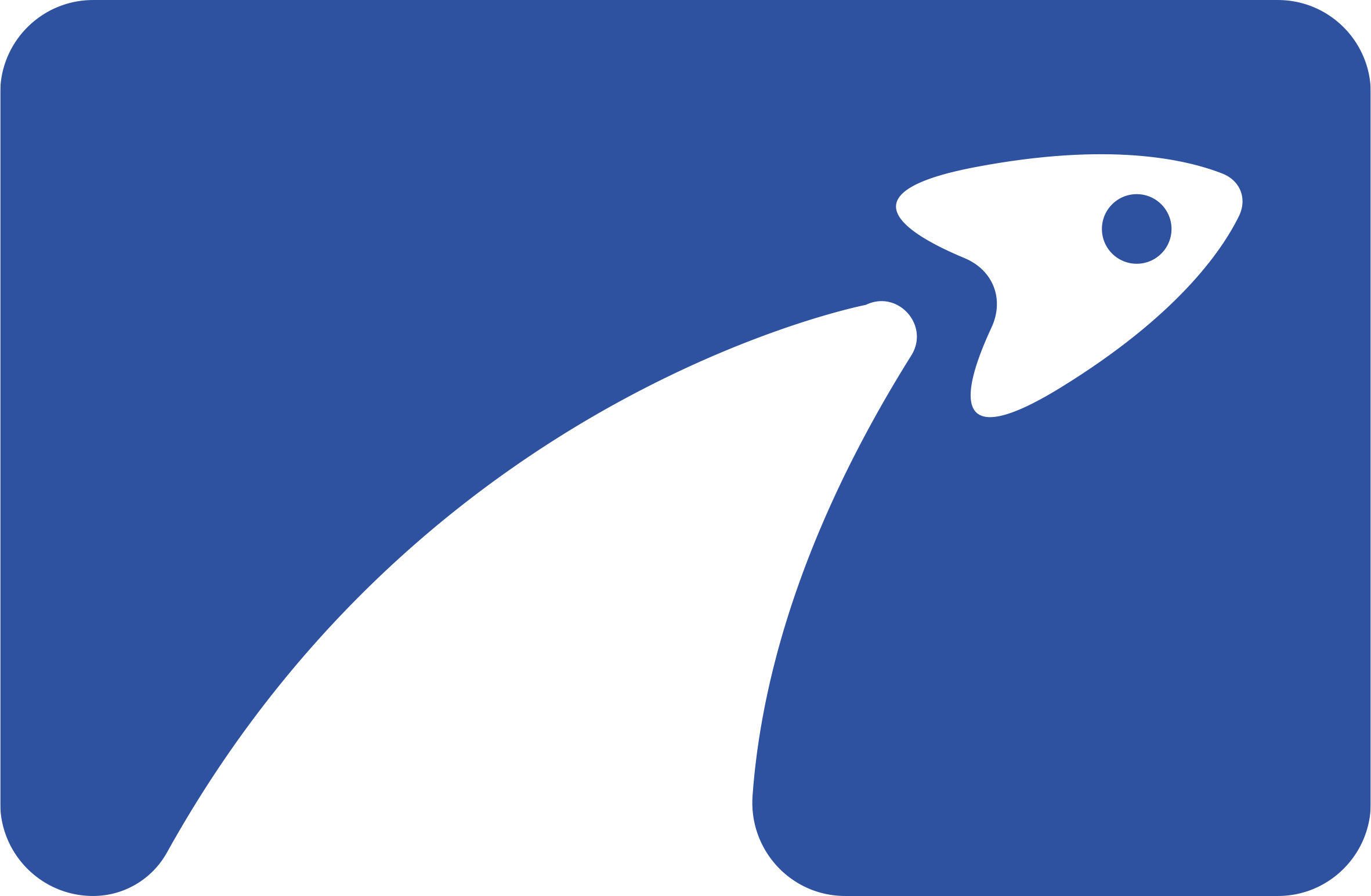 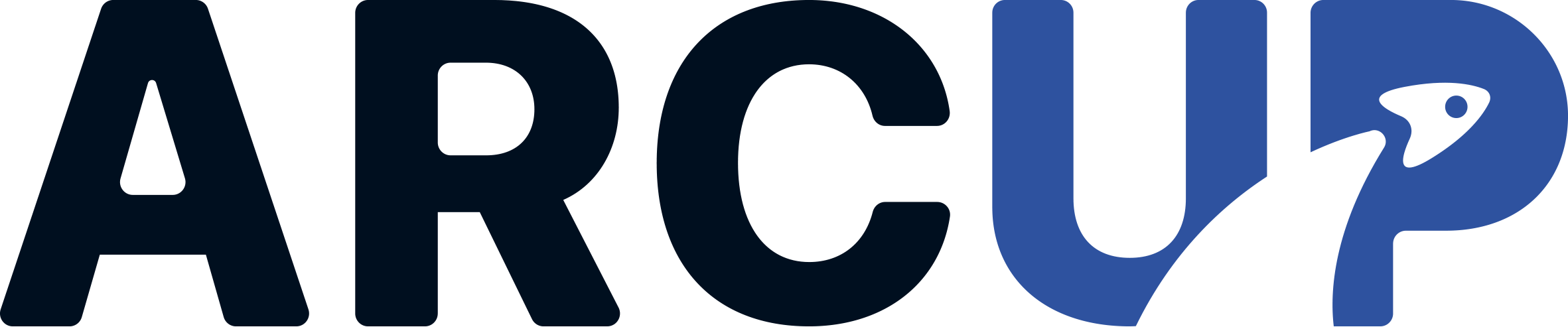 اطلاعات مالی هزینه‌ها و درآمدها
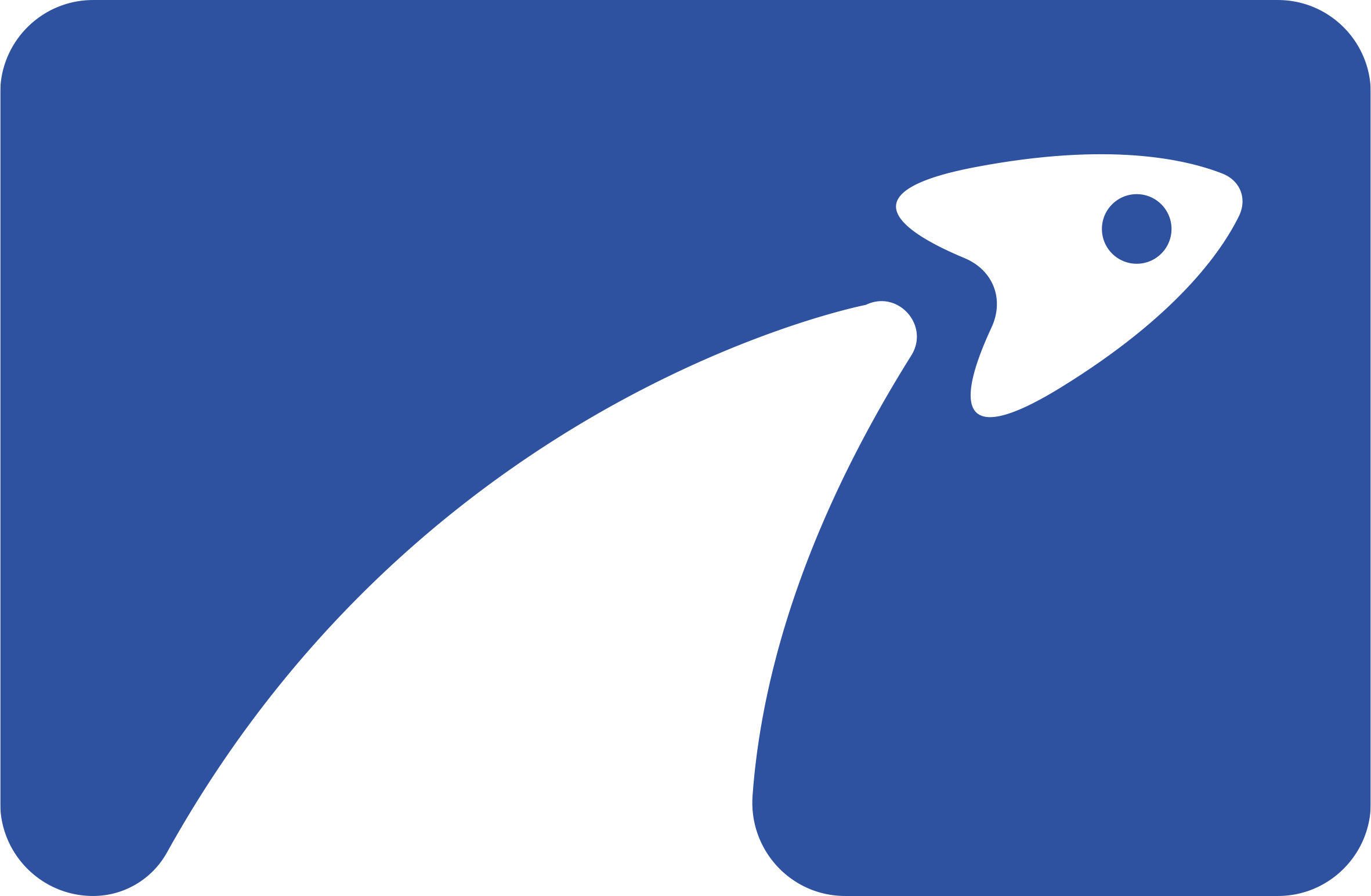 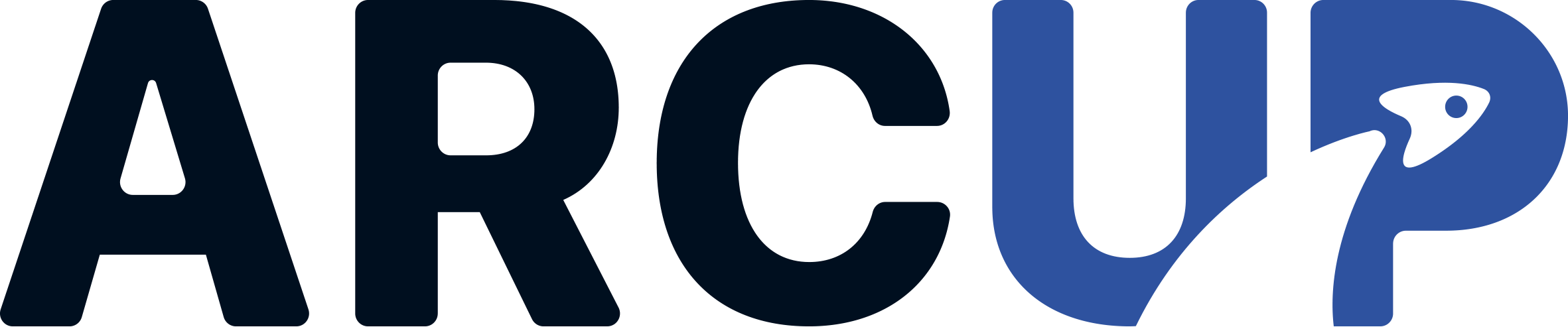 طرح توسعه
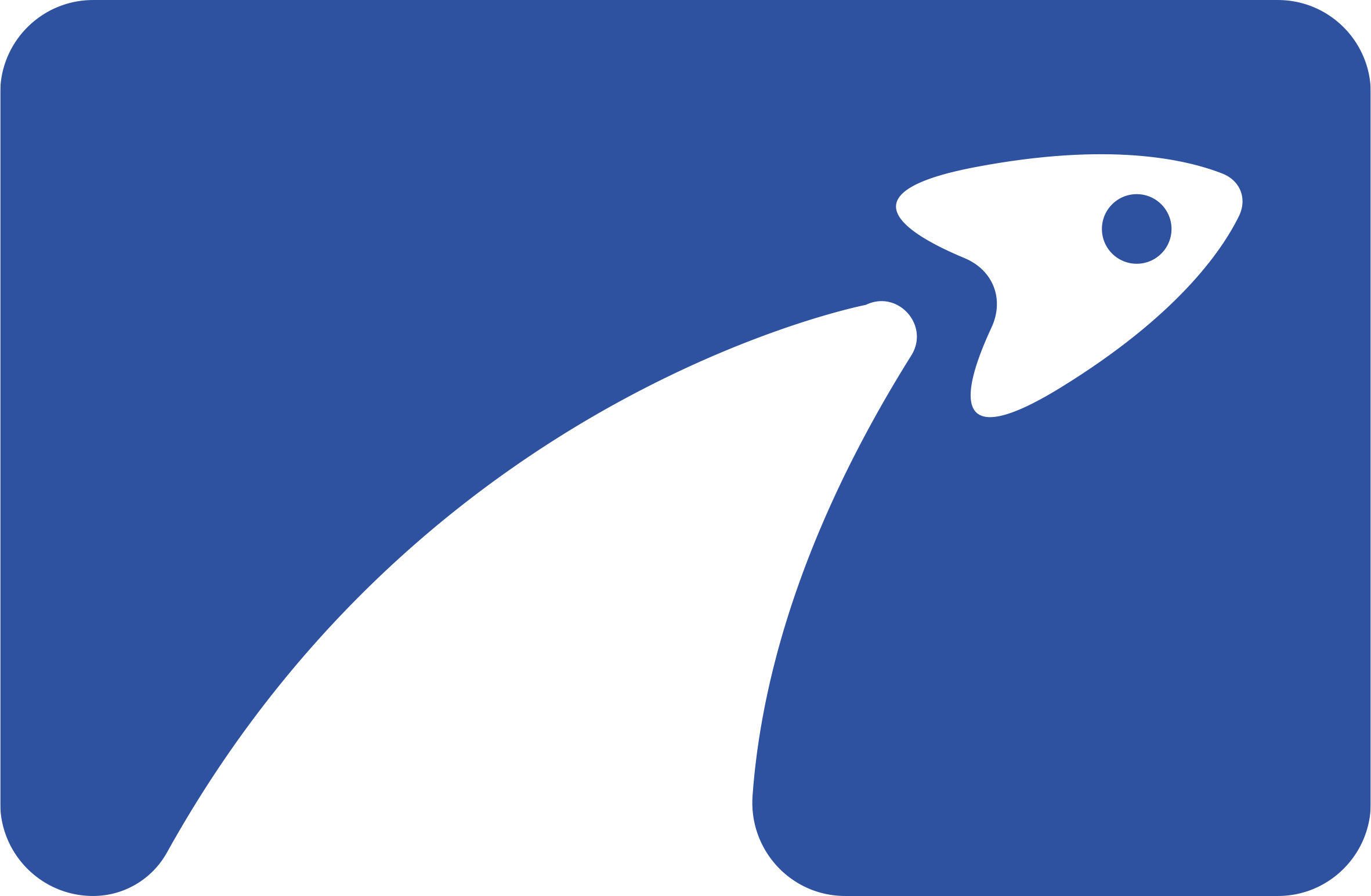 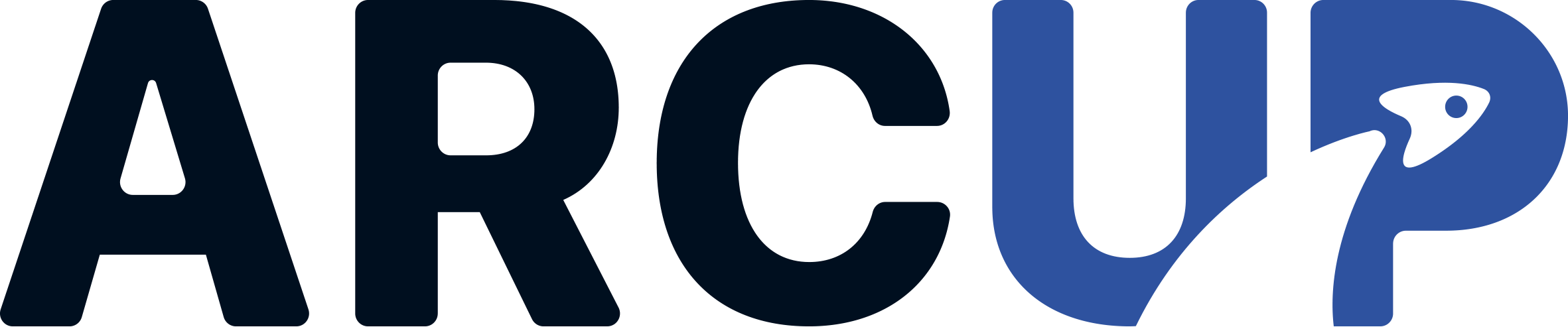 تیم
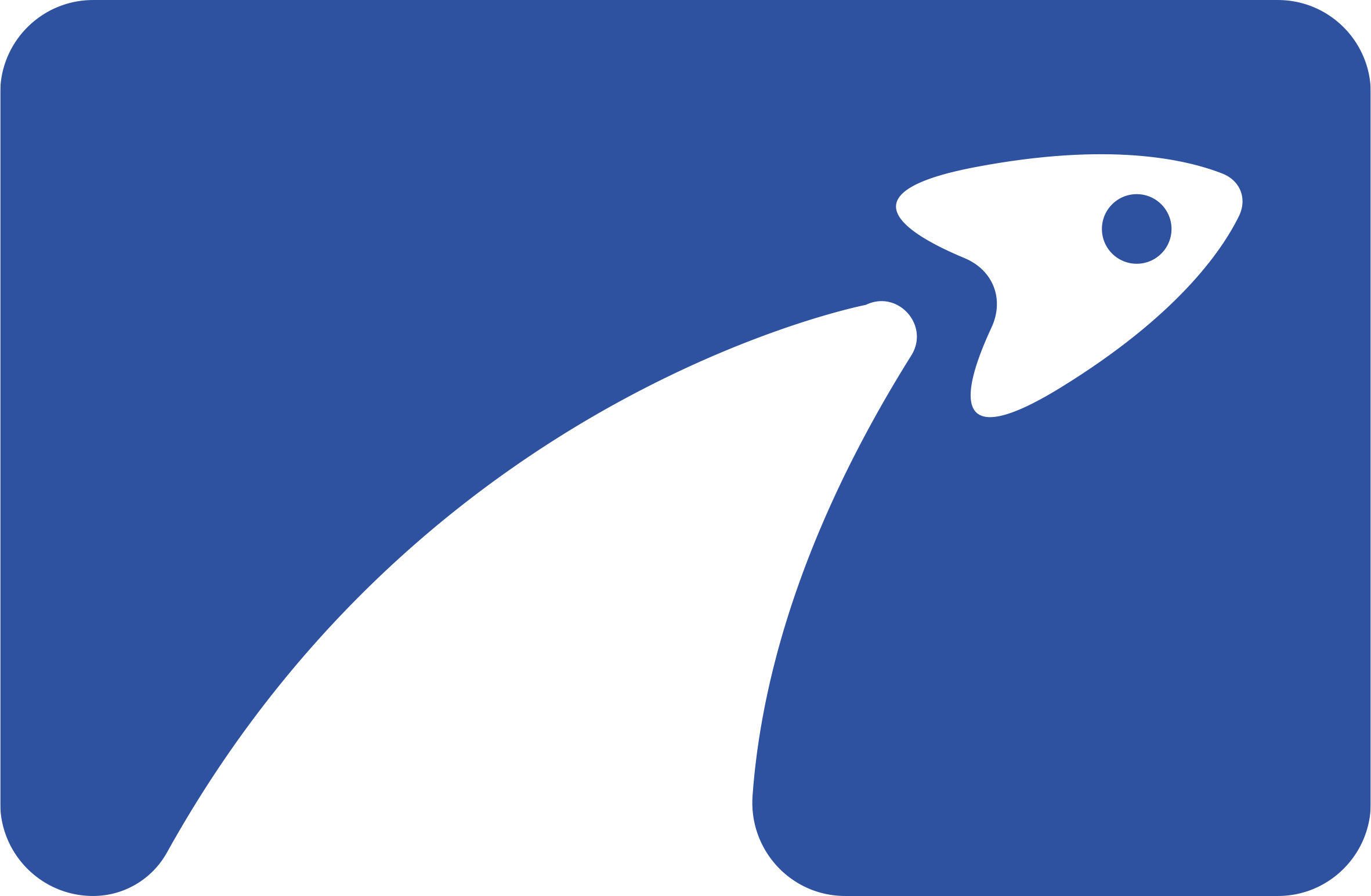 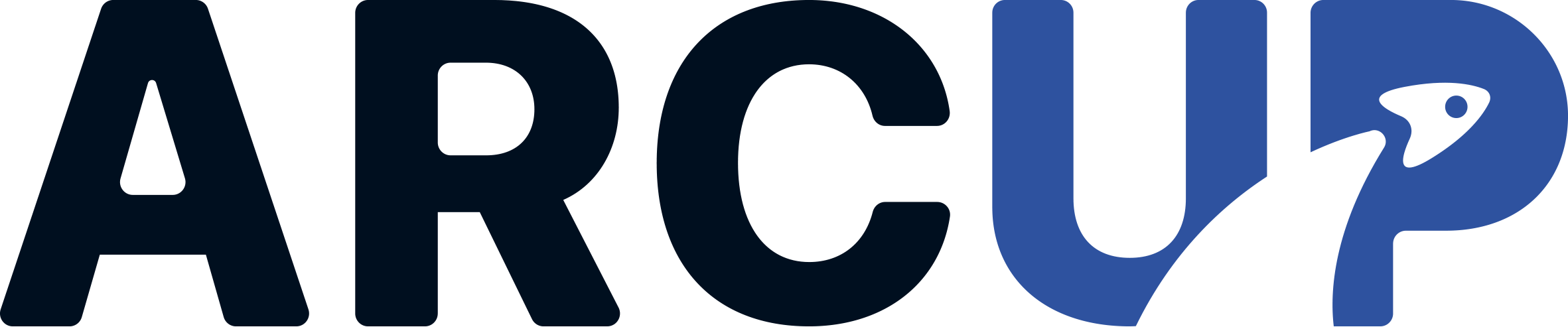 عکس محصول
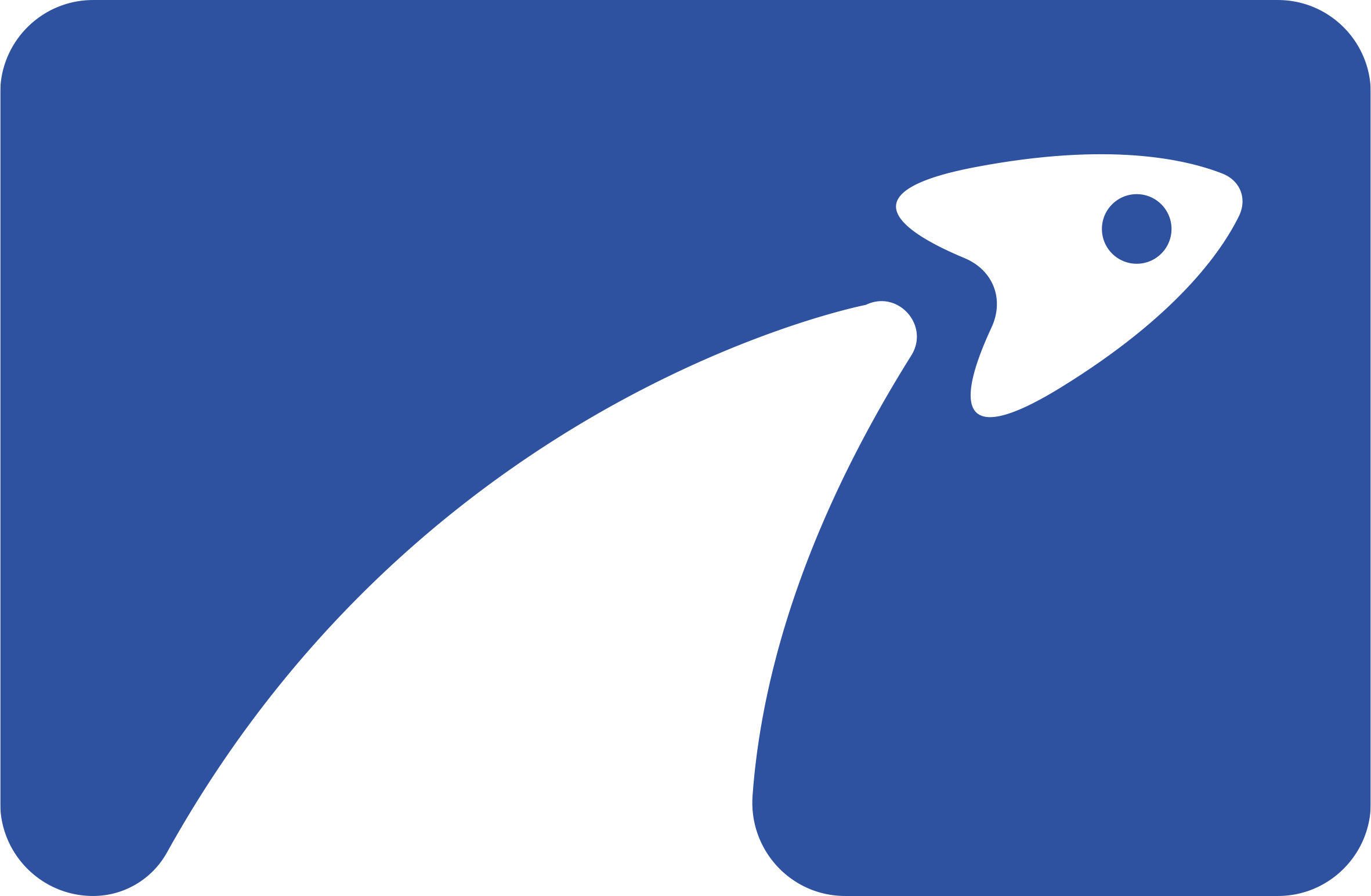 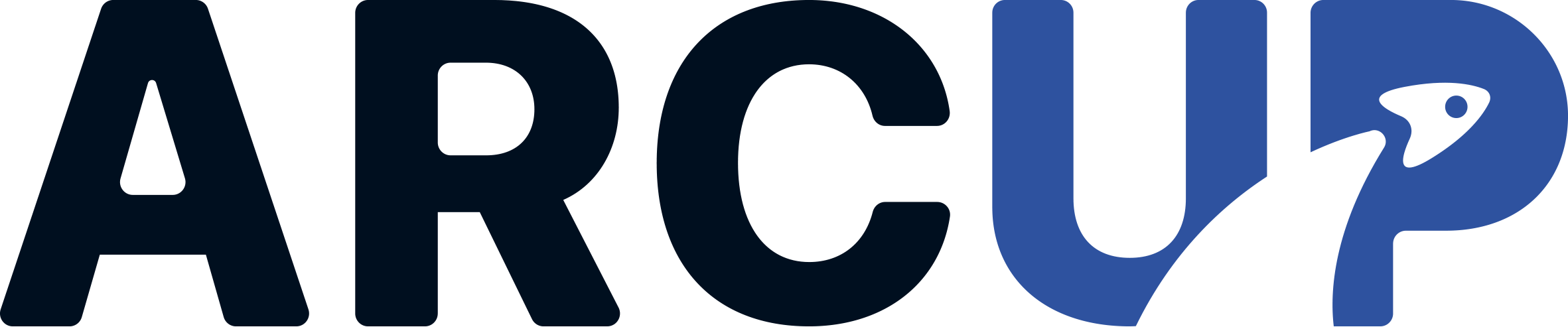